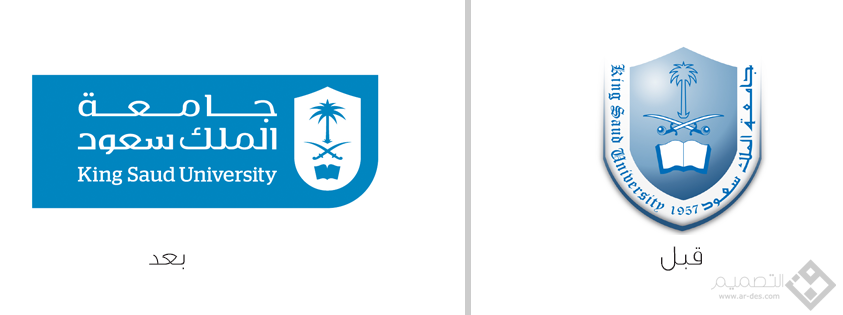 مركز التدريب وخدمة المجتمع
بسم الله الرحمن الرحيم
الحمد لله رب العالمين
وأفضل الصلاة وأتم التسليم
على سيدنا محمد وعلى آله وصحبه أجمعين
الدكتور هشام عادل عبهري
إدارة الجودة الشاملة
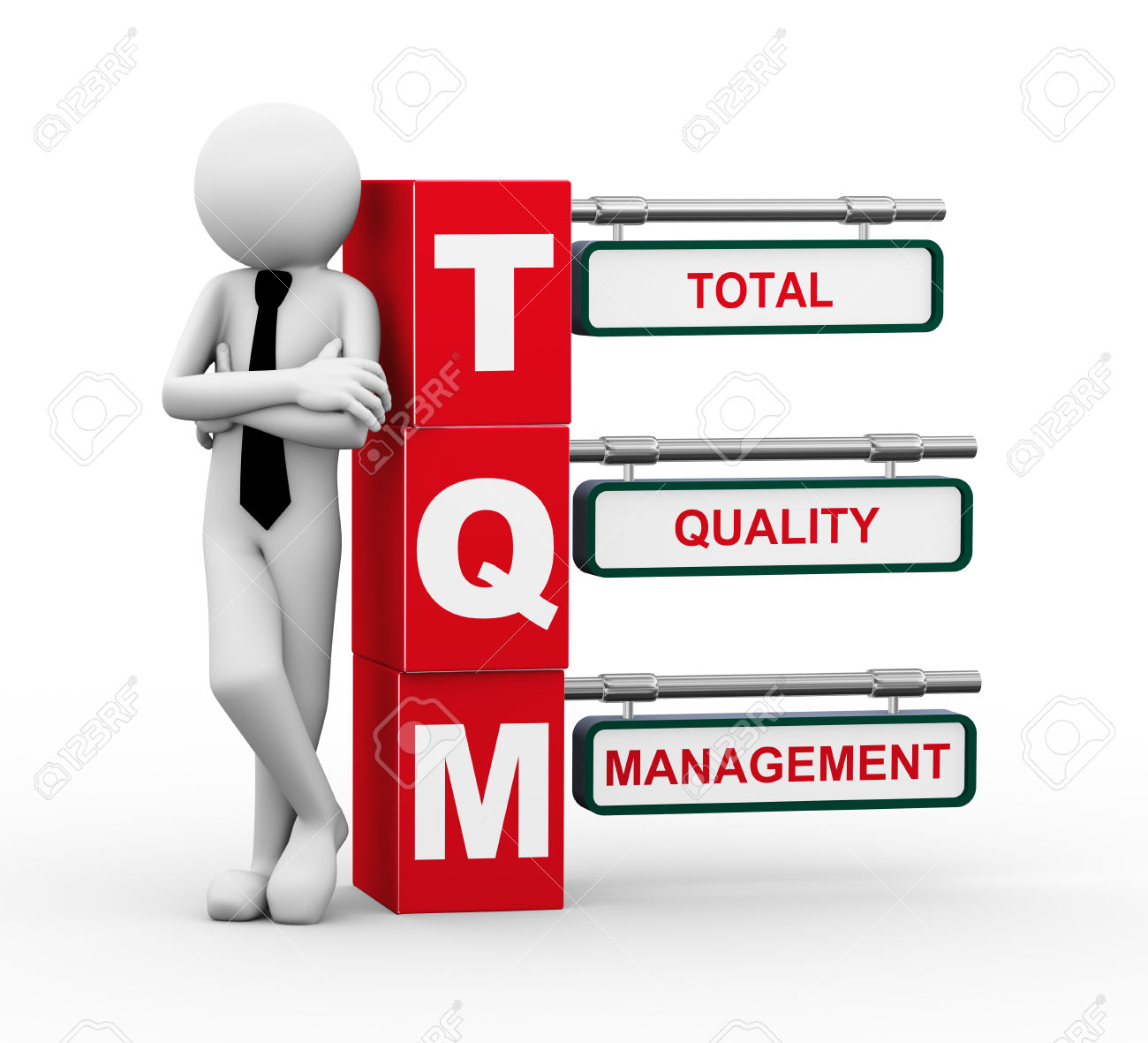 الدكتور هشام عادل عبهري
الوحدة التدريبية الثالثة
الدكتور هشام عادل عبهري
المحتوى

	مفاهيم أساسية
	مبادئ إدارة الجودة الشاملة
القيادة
التخطيط الإستراتيجي
التركيز على المستفيدين
الاهتمام بالموارد البشرية
العلاقة مع الموردين
التحسين المستمر
الدكتور هشام عادل عبهري
مفاهيم أساسية
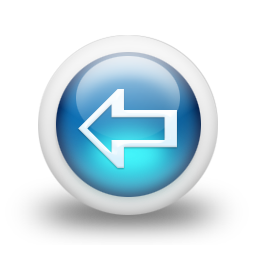 الدكتور هشام عادل عبهري
الرسالة والرؤية والقيم
 Values , Vision and Mission
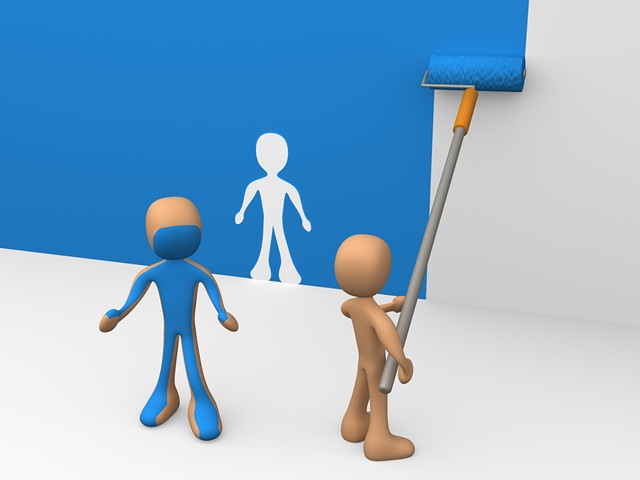 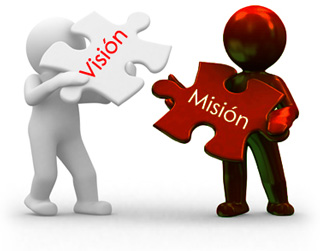 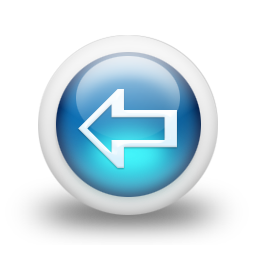 الدكتور هشام عادل عبهري
الرسالة  Mission

تحدد الغرض الأساسي لمنظمة أو مشروع ما، أو بالأساس تصف لماذا هي موجودة وماذا تفعل لتحقق رؤيتها. وهناك رسائل مشتركه يمكن أن تبقى لعده سنوات، أو طوال حياة المنظمة.

الرسالة               ما تود أن تسير عليه في الحياة
            أهدافًا عامة يمكن تحقيقها في ظل الموارد الحالية.
          المهمة أو الدور العام والدائم، وتمثل الغاية
           هي الهدف العام للمؤسسة 
الرسالة = جملة تشرح سبب وجود المنظمة أو الجماعة أو الجهة وهي نتيجة للرؤية
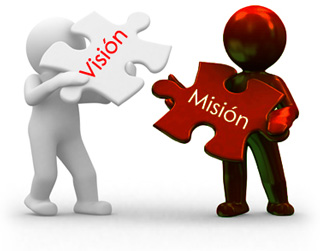 الرسالة
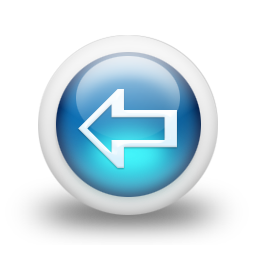 الدكتور هشام عادل عبهري
رسالة شركة ”مايكروسوفت“

نحن في شركة مايكروسوفت، تتمحور رسالتنا
 وقيمنا في مساعدة جميع الأفراد والمؤسسات حول العالم على
 تحقيق أقصى طموحاتهم وتطلعاتهم.
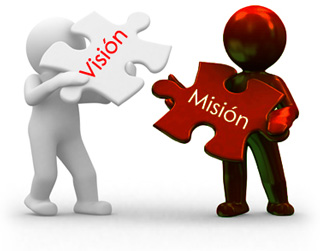 الرسالة
رسالة جامعة الملك سعود

تقديم تعليم مميز، وإنتاج بحوث إبداعية تخدم المجتمع وتسهم في بناء اقتصاد المعرفة من خلال  إيجاد بيئة محفزة للتعليم والإبداع الفكري والتوظيف الأمثل للتقنية والشراكة المحلية والعالمية الفاعلة.
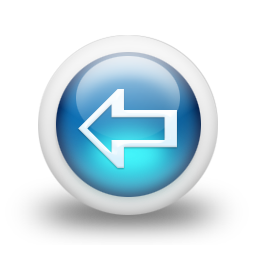 الدكتور هشام عادل عبهري
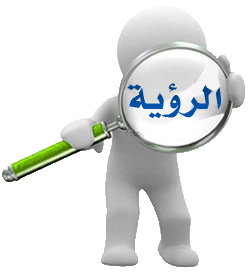 الرؤية Vision  


تحدد الرغبة أو حالة المستقبل المرجوة للمؤسسة بالنسبة إلى الاهداف الأساسية أو التوجه الاستراتيجى لها.
 و هي نظرة بعيدة المدى ،وأحيانا تصف رؤية المؤسسة لما تحب ان ترى عليه نفسها.

بمعنى آخر

رؤية المؤسسة

هي ما تتطلع إليه المؤسسة (مساهمين – شركاء – الإدارة العليا - العاملين) في أن تكون عليه في المستقبل في ضوء الالتزام برسالتها، وينبغي أن تكون الرؤية محفزة طموحة وذات تحدي ولكن في نفس الوقت واقعية يمكن الوصول اليها.
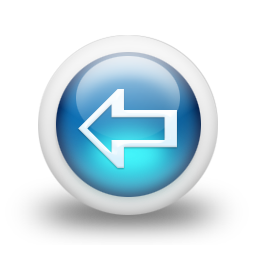 الدكتور هشام عادل عبهري
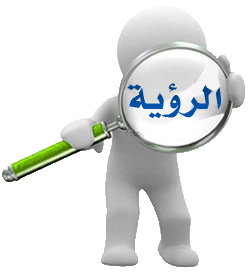 رؤية شركة مايكروسوفت

   هناك رؤية واحدة وراء كل ما نفعله
كمبيوتر لكل مكتب وفي كل منزل يستخدم برامجنا كأداة لتحقيق الفاعلية والقيمة.
رؤية جامعة الملك سعود

الريادة العالمية والتميز في بناء مجتمع المعرفة
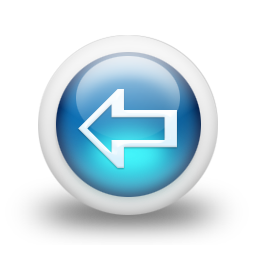 الدكتور هشام عادل عبهري
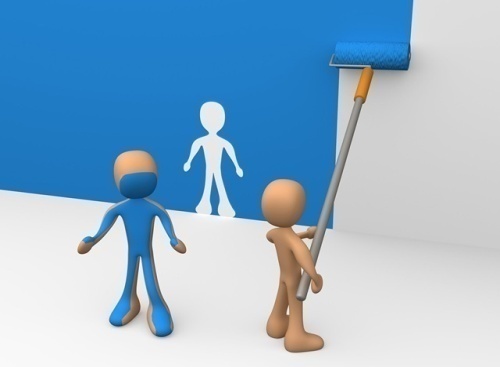 القيم Values
مجموعة المبادئ والتعاليم والضوابط الأخلاقية والمهنية تؤكد عليها المؤسسة في جميع ممارساتها وعملياتها وتعاملات العاملين فيها داخل وخارج المؤسسة والتي تعزز التزام المؤسسة بتحقيق رسالتها ورؤيتها وأهدافها الإستراتيجية.
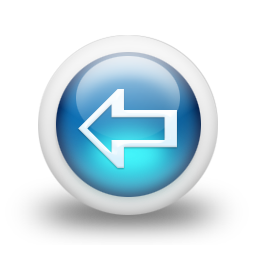 الدكتور هشام عادل عبهري
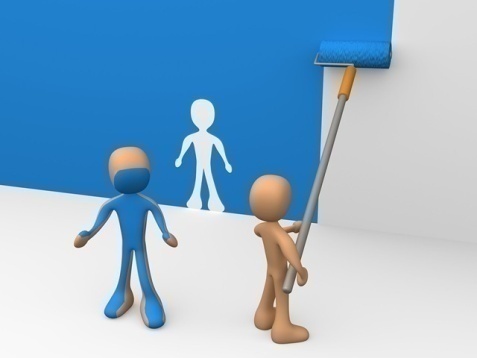 قيم جامعة الملك سعود

انطلاقاً من قيم ديننا الحنيف وثقافتنا الغراء، نؤمن بالقيم الآتية:
الجودة والتميز؛
القيادة والعمل بروح الفريق؛
العدالة والنزاهة؛
الشفافية والمسائلة؛
التعليم المستمر.
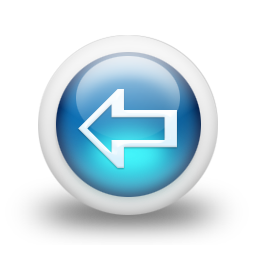 الدكتور هشام عادل عبهري
مؤشرات الأداء KPI’s :
Key Performance Indicator
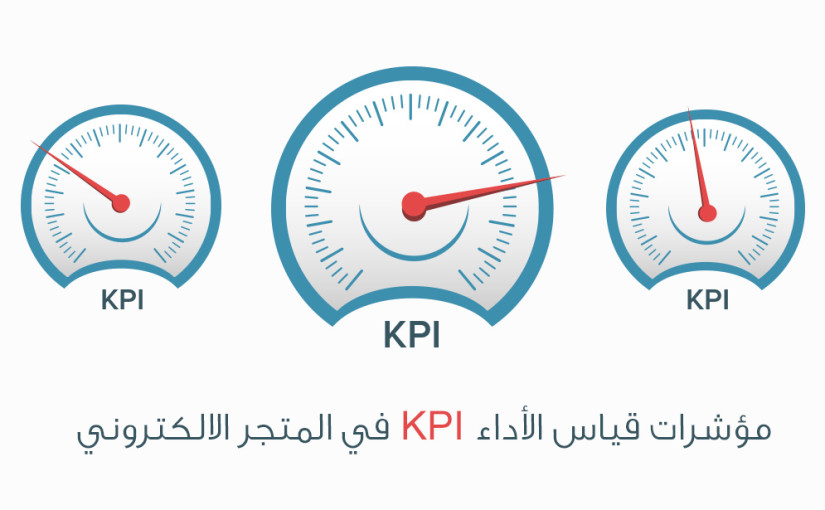 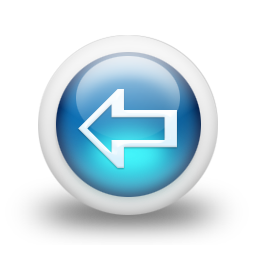 الدكتور هشام عادل عبهري
تعريف المؤشر 
إن المؤشر حالة الإبلاغ عن سير العملية الإدارية.
مثال 1
أن ارتفاع مؤشر الحرارة في السيارة عن الحد المعتاد أثناء القيادة،  يدل على أن مشكلة حصلت وعلينا معالجتها  قبل فشل العملية .
	ما هي العملية في هذه الحالة
أن العملية هنا هي الوصول إلى الجهة المستهدفة.
نتيجة
 إذا لتفادي فشل أي عملية يجب أن يكون لكل عملية إدارية مؤشر أو أكثر من مؤشر.
 مثال 2
العملية الإدارية التالية:
 (عملية نقل اسماك من البحر إلى سوق السمك) 
مؤشرات هذه العملية تعتمد على نجاح عملية النقل : 
1- زمن نقل الأسماك؛
2- صلاحية جهاز التبريد؛
3- خبرة السائق في مسار الطريق إلى سوق السمك.
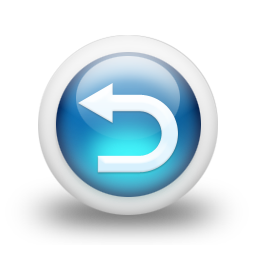 الدكتور هشام عادل عبهري
مبادئ
 إدارة الجودة الشاملة
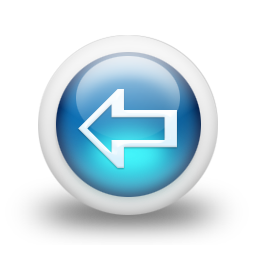 الدكتور هشام عادل عبهري
المبادئ الأساسية لإدارة الجودة الشاملة
القيادة
التخطيط الإستراتيجي
التركيز على المستفيدين
الاهتمام بالموارد البشرية
العلاقة مع الموردين
التحسين المستمر
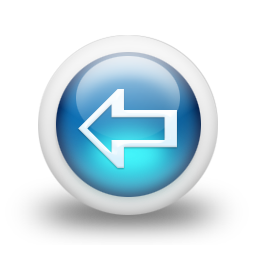 الدكتور هشام عادل عبهري
المبادئ الأساسية لإدارة الجودة الشاملة
القيادة
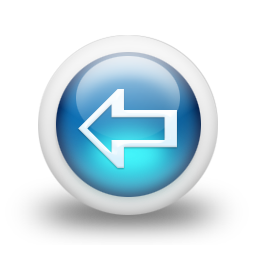 الدكتور هشام عادل عبهري
مفهوم القيادة
من أهم مبادئ إدارة الجودة الشاملة وجود القيادة
 الفاعلة ؛
والمؤثرة ؛
والمشاركة؛
والداعمة لتطبيقها .
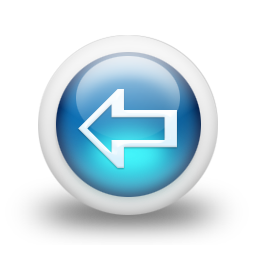 الدكتور هشام عادل عبهري
مفهوم القيادة
إن القيادة هي قدرة التأثير على فريق العمل ودفعه لتحسين الأداء لتحقيق أهداف المؤسسة، وتشكل القيادة محورًا مهمًا ترتكز عليه مختلف النشاطات في المؤسسة.
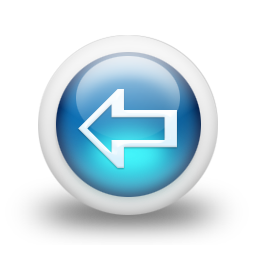 الدكتور هشام عادل عبهري
صفات  القيادة
القيادة قادرة على : 
التأثير؛
الإقناع؛
التحفيز؛
إرضاء العاملين.
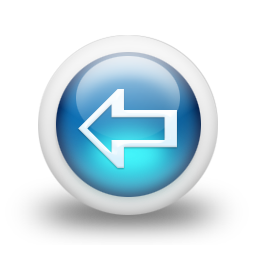 الدكتور هشام عادل عبهري
صفات  القيادة
القيادة تتسم بوضوح الرؤية في
النظرة المستقبلية الثاقبة؛
انتهاز الفرص المتاحة لتحقيق أفضل العوائد؛
التحسس لحدوث للمخاطر  ودرئها ؛
القدرة على تجاوز العوائق والتحديات؛
القدرة على التخطيط وتحديد الأهداف والمشاريع والمبادرات التي تحقق الرؤية المستقبلية للمؤسسة.
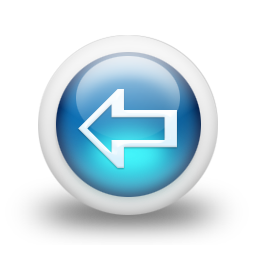 الدكتور هشام عادل عبهري
صفات  القيادة
القيادة تتسم بقدرتها على التنظيم والتوجيه والتحفيز من خلال:
اختيار الكفاءات المناسبة لإدارة العمليات
تنظيم الأعمال  التي تحقق الأهداف
المتابعة والتوجيه 
التحفيز
إيجاد حلول لإزالة المشاكل
ضمان تناسق وتكامل  المهام والإجراءات لتحقيق أهداف المؤسسة.
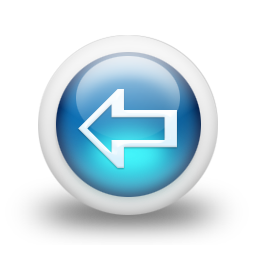 الدكتور هشام عادل عبهري
صفات  القيادة
القيادة تتسم بقدرتها على تحديد المعايير ومؤشرات الأداء KPI’s :
تساعد هذه المؤشرات فرق العمل والمدراء على متابعة تقدم الأعمال المناطة بهم وبالعاملين لديهم
تيسر للقيادة متابعة أداء المنشأة ككل ومعرفة نقاط الخلل والبطء في التنفيذ وبالتالي التدخل ومساعدة العاملين لإصلاح الخلل وحل المشكلات وتقويم الأداء(تطبيق بطاقة الأداء المتوازن BSC حيث يتم ترجمة الأهداف الإستراتيجية إلى أهداف ومشاريع تنفيذية ترتبط بمؤشرات الأداء ).
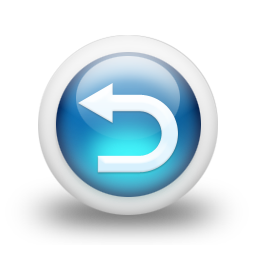 الدكتور هشام عادل عبهري
المبادئ الأساسية لإدارة الجودة الشاملة
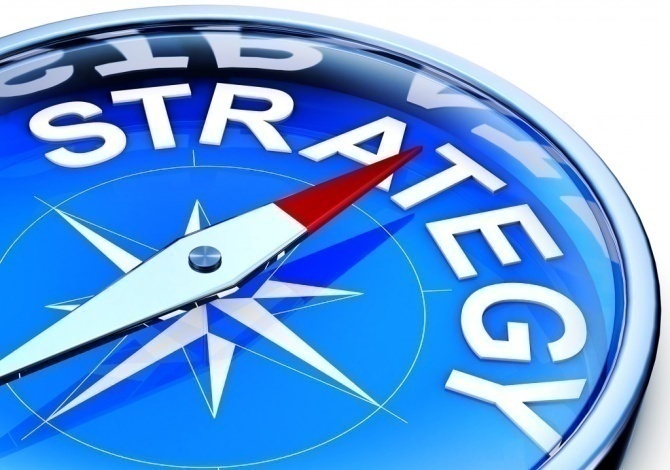 التخطيط الإستراتيجي
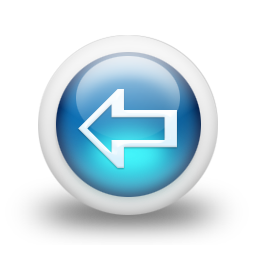 الدكتور هشام عادل عبهري
التخطيط الإستراتيجي
تستمد كلمة الإستراتيجية جذورها من الكلمة اليونانية  Strategos   والتي ارتبط مفهومها بالخطط المستخدمة في إدارة المعارك وفنون المواجهة العسكرية ، إلا أنها إمتدت بعد ذلك إلى مجال الفكر الإداري وصارت مفضلة الإستخدام لدى منظمات الأعمال وغيرها من المنظمات الأخرى المهتمة بتحليل بيئتها وتحقيق المبادرة والريادة في مجال نشاطها.
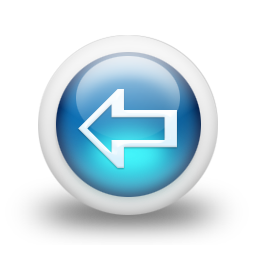 الدكتور هشام عادل عبهري
التخطيط الإستراتيجي
يعرف Ansoff أحد رواد الفكر الإداري الإدارة الإستراتيجية بأنها " تصور المنظمة عن العلاقة المتوقعة بينها وبين بيئتها ، بحيث يوضح هذا التصور نوع العمليات التي يجب القيام بها على المدى البعيد ، والحد الذي يجب أن تذهب إليه المنظمة ، والغايات التي يجب أن تحققها " .
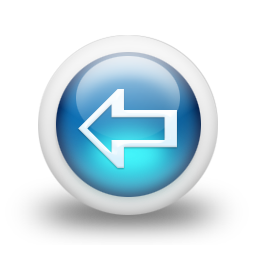 الدكتور هشام عادل عبهري
التخطيط الإستراتيجي
التخطيط الإستراتيجي هو التخطيط المستقبلي طويل الأمد الذي يقوم بوضع الأهداف العامة (الأهداف الإستراتيجية) للمؤسسة والوسائل الكفيلة بتحقيق هذه الأهداف.
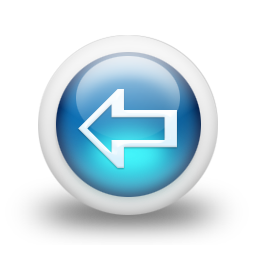 الدكتور هشام عادل عبهري
التخطيط الإستراتيجي
الأهداف الإستراتيجية
الأهداف الإستراتيجية هي: النتائج المرغوب تحقيها في فترة زمنية بعيدة مصحوبة برغبات ونوايا تسعى لتوظيف الإمكانيات والقدرات المتاحة وغير المتاحة للوصول إلى النتائج المطلوبة عبر خطوات محددة مسبقًا محققة بذلك رؤيتها المستقبلية .
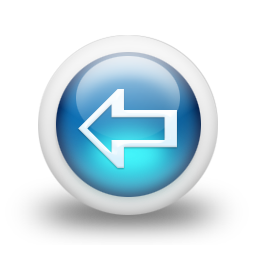 الدكتور هشام عادل عبهري
التخطيط الإستراتيجي
صفات التخطيط الإستراتيجي
يغطي التخطيط الإستراتيجي فترة زمنية طويلة نسبياً؛
جميع التخطيطات الأخرى تنطلق منه؛
تشرف عليه الإدارة العليا؛
يحشد جميع الطاقات والموارد نحو تحقيق رؤية المؤسسة المستقبلية؛
يحتوي على الرؤية والرسالة والقيم والأهداف الإستراتيجية وآليات     	مراجعتها  وتطويرها؛
يرتكز على معلومات تفصيلية عن الوضع الراهن للمنشأة والفرص
 	والتحديات الخارجية .
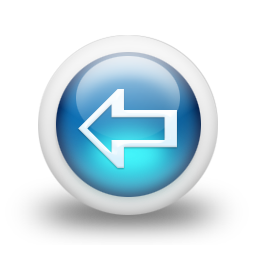 الدكتور هشام عادل عبهري
التخطيط الإستراتيجي
مراحل  التخطيط الإستراتيجي

تجميع المعلومات وتحليلها ودراستها

التعرف على الوضع الراهن للمؤسسة من خلال تحديد نقاط الضعف ونقاط القوة وتقييم التنظيم الداخلي وتقييم الأداء لكل مجالات العمل داخل المؤسسة ودراسة وتحليل عوامل الخطر والفرص المتاحة في البيئة المحطة بالمؤسسة ، ومن ثم تحديد الفجوة الإستراتيجية التي تحول بين المؤسسة  ورؤيتها.
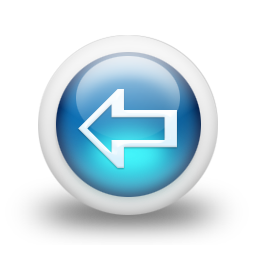 الدكتور هشام عادل عبهري
التخطيط الإستراتيجي
مراحل  التخطيط الإستراتيجي

وضع الأهداف الإستراتيجية لسد الفجوة الإستراتيجية التي تحول بين المؤسسة  ورؤيتها .
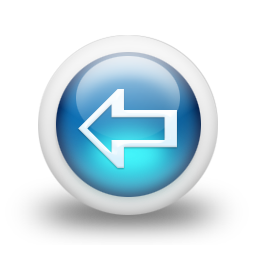 الدكتور هشام عادل عبهري
التخطيط الإستراتيجي
مراحل  التخطيط الإستراتيجي

بناء الخطة الإستراتيجية

	يتم بناء الخطة الإستراتيجية لتشمل على :
الرسالة المؤسسة؛
رؤية المؤسسة؛
قيم المؤسسة؛
الأهداف الإستراتيجية؛
مؤشرات الأداء الأساسية؛
الموارد اللازمة.
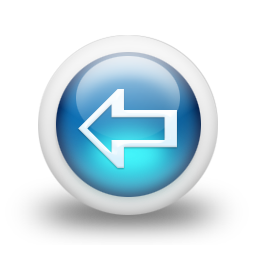 الدكتور هشام عادل عبهري
التخطيط الإستراتيجي
مراحل  التخطيط الإستراتيجي

إعداد الخطط الطارئة
ينبغي أن تحوي الخطة الإستراتيجية على سيناريوهات محتملة للحالات الطارئة في المؤسسة أو البيئة الخارجية وخطط بديلة للتعامل مع هذه الطوارئ المحتملة.
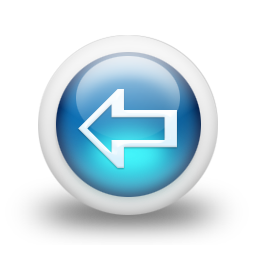 الدكتور هشام عادل عبهري
التخطيط الإستراتيجي
مراحل  التخطيط الإستراتيجي

هيكلة المنشأة وتنظيم الأعمال
تحتوي الخطة الإستراتيجية على وصف لهيكلة المؤسسة التي تساعد على تحقيق أهداف الخطة الإستراتيجية وتحوي على وصف لتنظيم أعمال المؤسسة بما يتوائم مع متطلبات تحقيق الخطة الإستراتيجية.
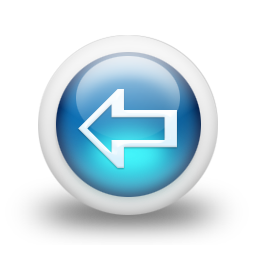 الدكتور هشام عادل عبهري
التخطيط الإستراتيجي
الخطة التنفيذية:
هي عبارة عن وثيقة تتضمن تفصيلات عن :
الاستراتيجيات التنفيذية والمهام التي تريد المؤسسة القيام بها؛
الأشخاص الذين سيقومون بتنفيذ هذه المهام خلال فترة زمنية محددة .

تستطيع المؤسسة من خلال إتباعها وتنفيذها بدقة لتحقيق أهدافها الإستراتيجية ومن ثم رسالتها ورؤيتها.
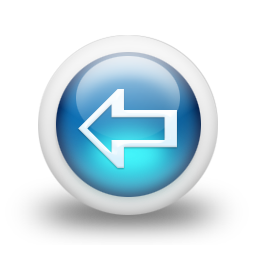 الدكتور هشام عادل عبهري
التخطيط الإستراتيجي
تابع الخطة التنفيذية:

تحدد الخطط التنفيذية النشاطات المراد تنفيذها وتصف ما هو المطلوب لذلك، ويتم ذلك من خلال تجزئة الأهداف إلى عدة موضوعات ومن ثم يتم تطوير الإستراتيجيات التي تمكننا من الوصول إلى الأهداف وتحقيقها، وهذه الاستراتيجيات تشمل مجموعة من المهمات التي ترتكز على النشاطات المراد القيام بها، وهذه المهمات تسمى تكتيكات.

و تشمل الخطة التنفيذية  قرار مسبق 
بتحديد المسؤوليات بخصوص تنفيذ هذه النشاطات
بِـ المهام المجدولة زمنياً
بتحديد الأولويات في تنفيذ النشاطات المختلفة
بتحديد احتياجات كل نشاط من الموارد البشرية المالية.
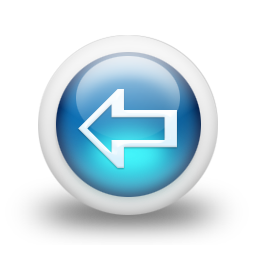 الدكتور هشام عادل عبهري
التخطيط الإستراتيجي
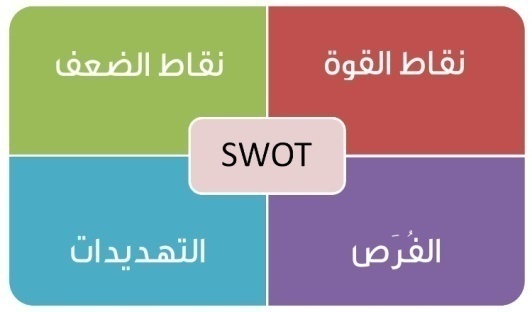 التحليل الإستراتيجي (التحليل الرباعي) SWOT  Analysis

أسلوب تحليلي في علم التخطيط الإستراتيجي (يمكن استخدامه أيضاً في العديد من العلوم) لتحديد عوامل القوة وعوامل الضعف ولتحديد الفرص وامخاطر والوقوف على الوضع الراهن للمؤسسة وذلك عبر:
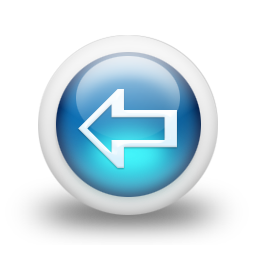 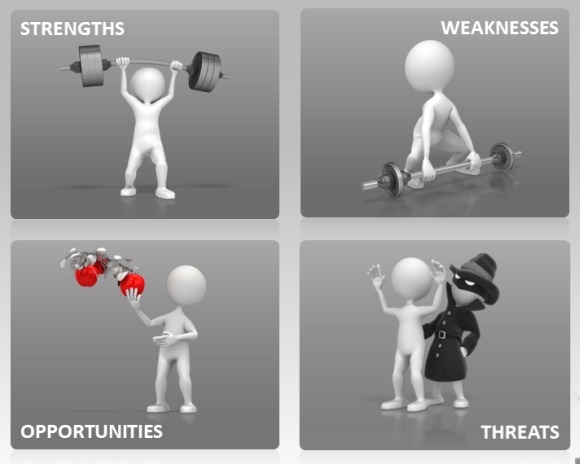 الدكتور هشام عادل عبهري
التخطيط الإستراتيجي
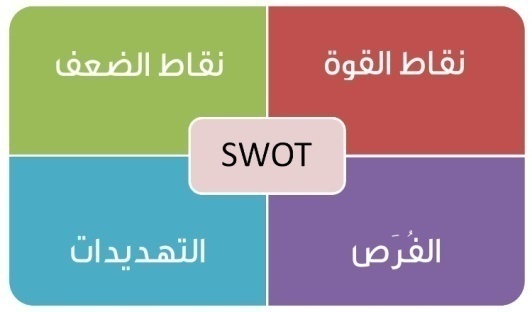 تابع التحليل الإستراتيجي (التحليل الرباعي) SWOT  Analysis
دراسة وتحليل القدرات الداخلية للمؤسسة 
      تحديد نقاط القوة (Strengths)وهي الميزات والقدرات التي تتميز    بها المؤسسة وتساهم في تعزيز موقفها التنافسي.
     نقاط الضعف (Weaknesses)وهي جوانب الخلل والقصور والضعف في بنية المؤسسة التنظيمية وفي مواردها وقدرتها على المنافسة.
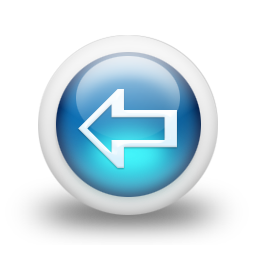 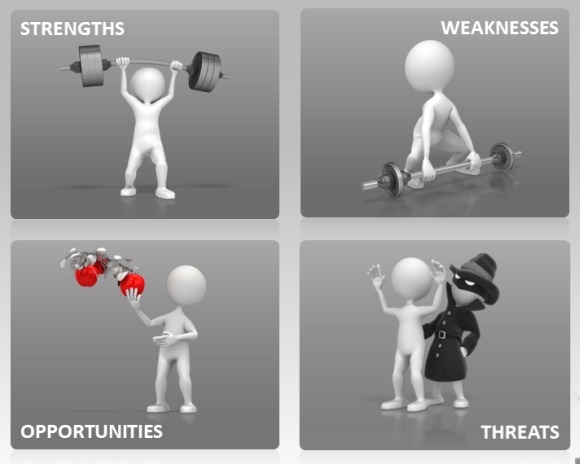 الدكتور هشام عادل عبهري
التخطيط الإستراتيجي
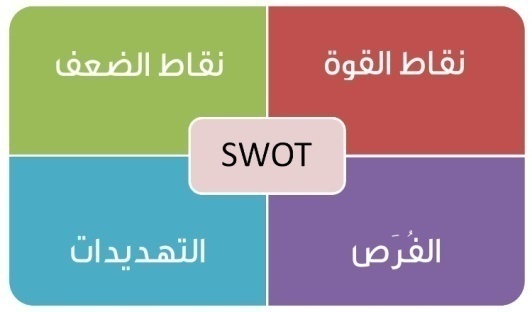 تابع التحليل الإستراتيجي (التحليل الرباعي) SWOT  Analysis

دراسة وتحليل العوامل الخارجية
التعرف على الفرص المتاحة (Opportunities) وهي عوامل خارجية حالية أو مستقبلية في المجتمع المحيط بالمؤسسة والسوق الداخلي والخارجي يساهم استغلالها والاستفادة منها في تحقيق أهداف المؤسسة. 
التعرف على الأخطار والتهديدات (Threats) وهي العوامل الخارجية المحيطة بالمؤسسة حالية أو مستقبلية قد تؤدي إلى تعثر أو فشل المؤسسة في تحقيق أهدافها وقد تكون هذه الأخطار نابعة عن المجتمع أو تنظيمات رسمية أو منافسين
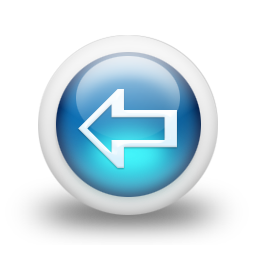 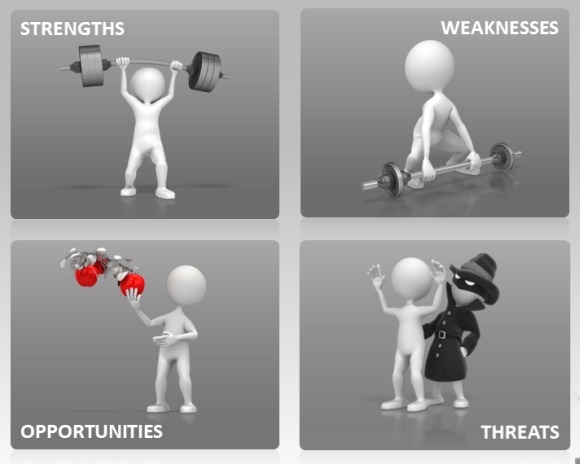 الدكتور هشام عادل عبهري
الأهداف الإستراتيجية لجامعة الملك سعود

الهدف الإستراتيجي الأول: الإجادة في جميع المجالات ، والتميز في مجالات محددة.
الهدف الإستراتيجي الثاني:أعضاء هيئة تدريس متميزون.
الهدف الإستراتيجي الثالث:الكيف وليس الكم
الهدف الإستراتيجي الرابع:تعزيز قدرات الخرجين
الهدف الإستراتيجي الخامس:بناء جسور التواصل
الهدف الإستراتيجي السادس:بيئة تعليمية داعمة
الهدف الإستراتيجي السابع:مستقبل مالي مستدام
الهدف الإستراتيجي الثامن:المرونة والمسائلة
الهدف الإستراتيجي التاسع:بناء هيكل إداري داعم
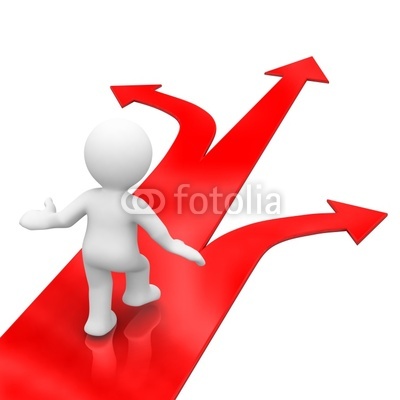 الدكتور هشام عادل عبهري
الهيكل التنظيمي لجامعة الملك سعود
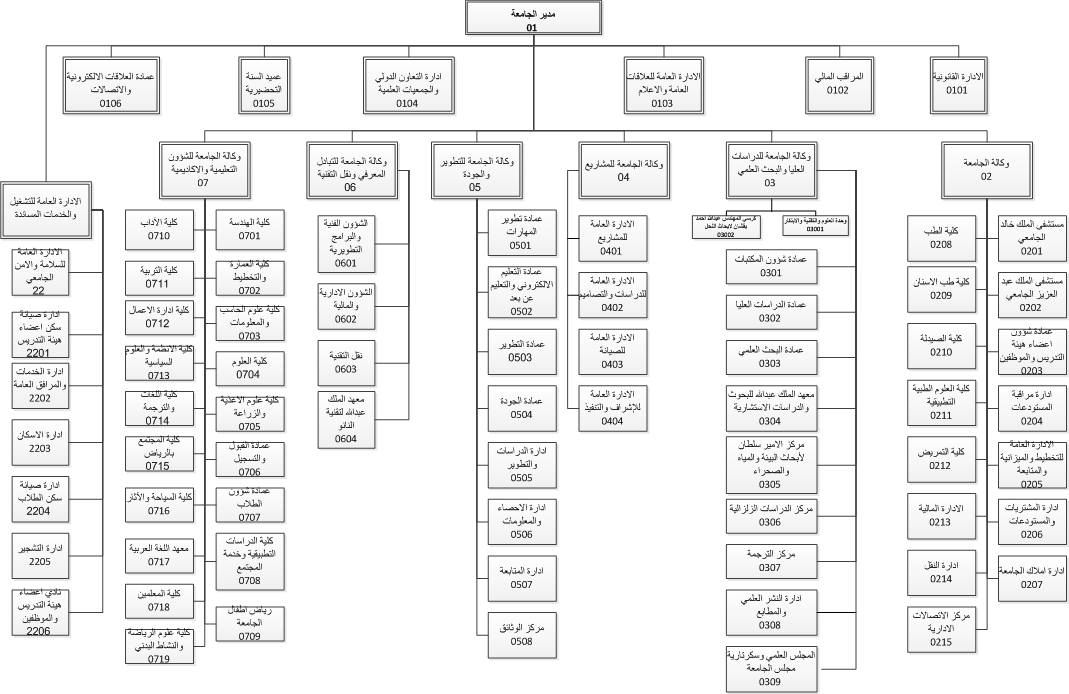 الدكتور هشام عادل عبهري
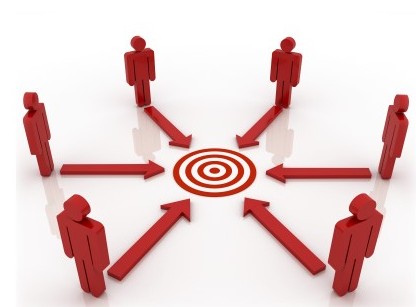 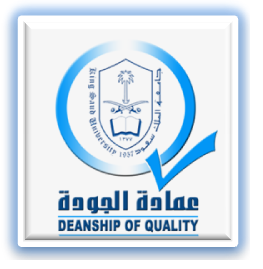 الأهداف الإستراتيجية لعمادة الجودة

الهدف الأول: تطوير العمل الإداري لرفع كفاءة الأداء وزيادة الإنتاجية في الوحدات الإدارية المختلفة بالجامعة.
الهدف الثاني: إيجاد نظام شامل وفاعل للتقويم الذاتي وضمان الجودة.
الهدف الثالث: تحسين قدرات منسوبي الجامعة في مجال تطبيقات الجودة.
الهدف الرابع: تطوير نظام لتبادل المعرفة والمعلومات مع الخبراء والمختصين في مجال الجودة، إضافة إلى التعاون والتنسيق مع وحدات ومراكز وهيئات ومنظمات الجودة محلياً، وإقليمياً، ودولياً.
الهدف الخامس: تحقيق الاعتماد الأكاديمي ومستوى عال من التصنيف العالمي لكسب ثقة المجتمع.
الهدف الإستراتيجي السادس: دعم وتشجيع الإبداع والتميز وتنمية روح المنافسة في الجامعة.
الهدف الإستراتيجي السابع: التحسين المستمر لضمان التوافق مع معايير الجودة.
الهدف الإستراتيجي الثامن: ضمان موائمة مخرجات الجامعة لاحتياجات سوق العمل.
الدكتور هشام عادل عبهري
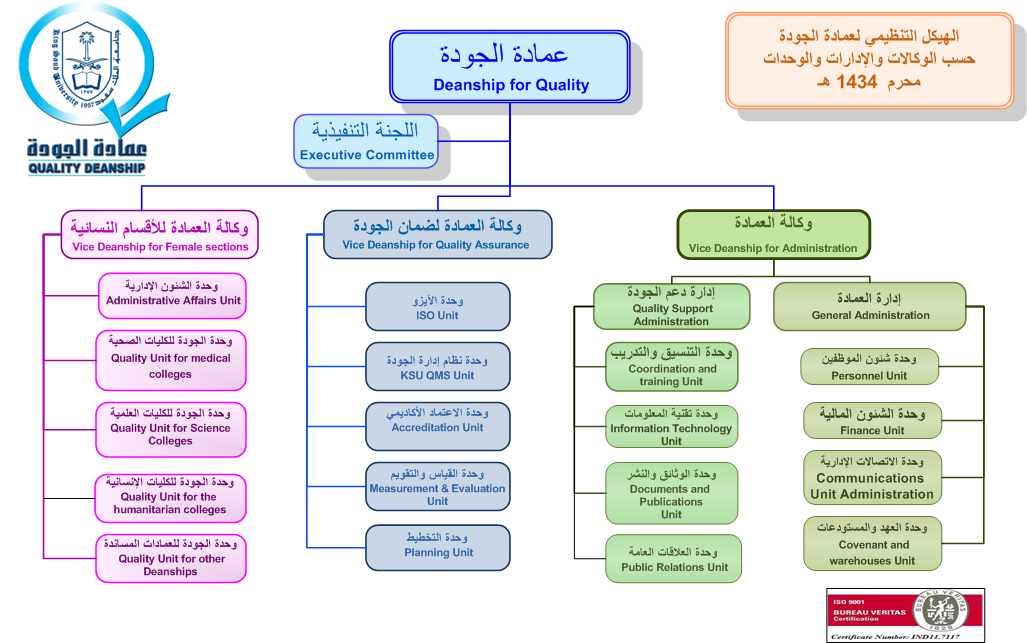 الدكتور هشام عادل عبهري
جدول المبادرات التي اتخذتها الجامعة حيال
 الهدف الإستراتيجي التاسع
الدكتور هشام عادل عبهري
تساهم وكالة الجامعة للتطوير والجودة 
من خلال 
عمادة الجودة  في تحقيق
 الهدف الإستراتيجي  التاسع
وخططت لذلك 
الهدف الإستراتيجي الأول
الدكتور هشام عادل عبهري
جدول يبين المبادرات ومؤشرات الأداء 
للهدف الإستراتيجي الأول
 لعمادة الجودة في جامعة الملك سعود
الدكتور هشام عادل عبهري
الدكتور هشام عادل عبهري
الدكتور هشام عادل عبهري
الدكتور هشام عادل عبهري
تدريب
الدكتور هشام عادل عبهري
تدريب 1
من خلال واقع المؤسسة التي تعمل بها
ضع رؤية ورسالة واعدة؛
حدد نقطتي قوة تتمتع بها مؤسستك؛
حدد نقطتي ضعف ترى أن على مؤسستك تفاديها؛
حدد فرصتان ترى  أن باستطاعة مؤسستك  استغلالهما؛ 
حدد خطرين ترى أنهما يهددان مؤسستك ؛
الدكتور هشام عادل عبهري
تدريب 2
بناءً على ما ورد في التدريب 1 قم بتحليل واقع مؤسستك  وحدّد هدفين استراتيجيين لمؤسستك ؛
الدكتور هشام عادل عبهري
ملحق
الدكتور هشام عادل عبهري
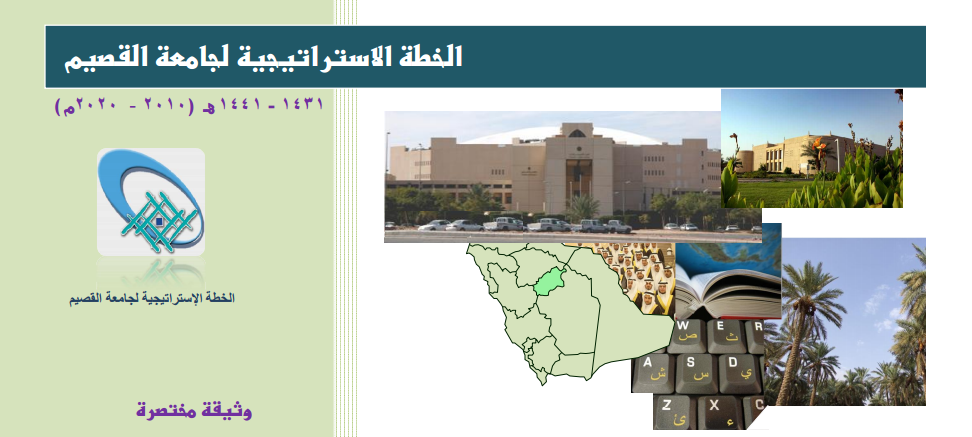 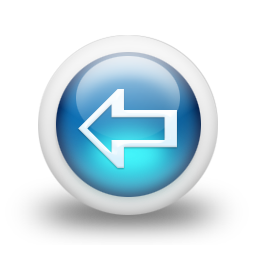 الدكتور هشام عادل عبهري
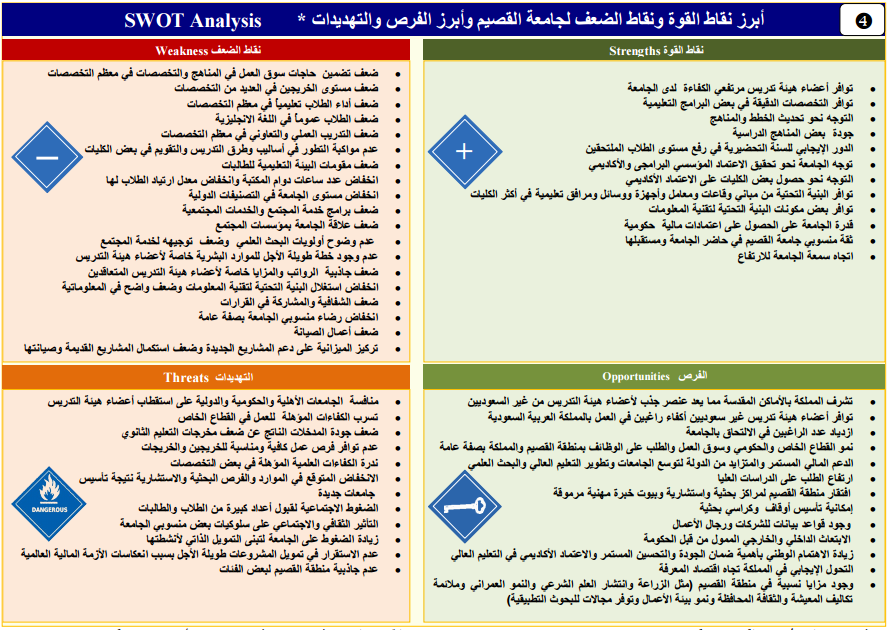 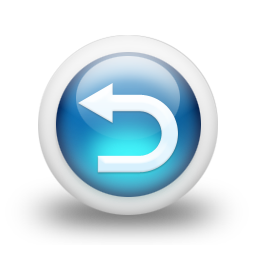 الدكتور هشام عادل عبهري
مؤشرات الأداء KPI’s
مفهوم وأهمية مؤشر الأداء يعتبر مؤشر قياس الأداءKey Performance Indicatorsأو KPI عاملا مساعدا في مقدار التقدم المتحقق نحو تحقيق أهداف المنشأة.وهي مقاييس مالية وغير مالية تستخدم للمساعدة في التأكد من أن المنشأة نجحت في تحقيق أهدافها وعمل التقدم اللازم مؤشرات الأداء مؤشرات لنجاح تحقيق الأهداف تعد مؤشرات الأداء إحدى تقنيات قياس نجاح أداء المنظمات المستخدمة مع برامج الجودة والتطوير التنظيمي للمنشآت الحديثة، ومن خلالها يتم التعرف على قدرة المنشأة على تحقيق أهدافها المحددة من خلال إستراتيجيتها، ويتم قياس وتحديد مؤشرات الأداء بناء على معايير تحددها طبيعة مهام ونشاطات المنشآت سواء كانت تعليمية أو صحية أو خدمية أو صحفية أو منتجات صناعية أو زراعية أو تقنية، كما أن قياس هذه المؤشرات تستخدم عدة طرق فنية وإدارية وتقنية لتحديد هذه المؤشرات في قياس الأداء وأعمال هذه الشركات أو المؤسسات .كما تعتبر مؤشرات الأداء الرئيسية في منشآت الأعمال اليوم مؤشرات قيمة لفرق العمل والمديرين والشركات لتقييم التقدم المتحقق بشكل سريع باتجاه أهداف يمكن قياسها. باستخدام مؤشرات الأداء الرئيسية في SharePoint، رابط المصدر:http://www.hrdiscussion.com/hr94417.html.
الدكتور هشام عادل عبهري